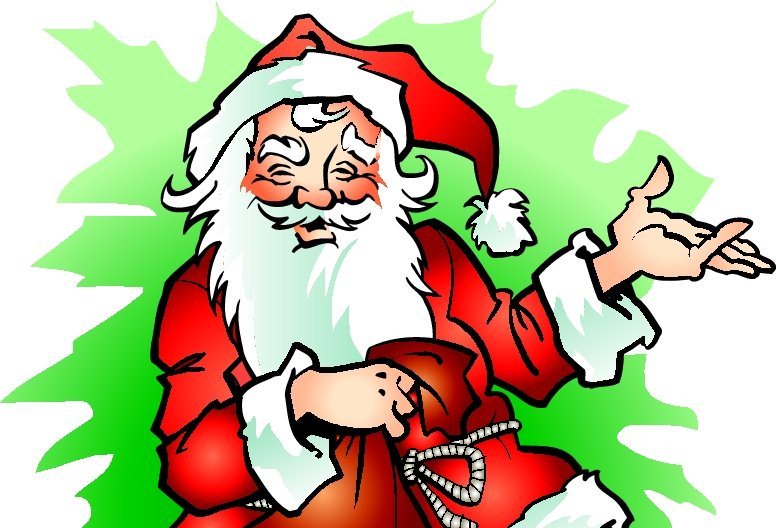 Новогоднее поздравление от 
учителя технологии 
Бакировой А.Л. 
г. Набережные Челны
Во мгле 

серебряной 

кружится
Снежинок 
белый
 
хоровод -
Сама природа
 
веселится,
Ведь на пороге
 
- Новый Год!
Я вас коллеги
 
поздравляю!
Здоровья крепкого 
желаю!
Любви,   веселья,
долгих лет
И многих 

творческих
 
побед!
Пусть год 
грядущий
 
будет слаще,
Чтоб Вам 

сопутствовал 

успех,
Чтоб все 
наладилось у 
всех,
Чтоб 
улыбались 
Вы 
почаще,
П у с т ь                
бой 
курантов
 принесет
Вам добрый, 
славный 
Новый Год!